Melhoria de Processo em Ambientes Ágeis
Danilo Caetano Matias dos Santos
Roteiro
Introdução

Motivação

Objetivo

Trabalhos Relacionados
Roteiro
Indicadores de qualidade e produtividade

Métodos de verificação de aderência aos métodos ágeis (AAS)

Metodologia

Ameaças a validade da pesquisa

Conclusões e Trabalhos Futuros
Introdução
Mudança do foco de melhoria de qualidade de processo;
melhoria de qualidade de produto através da utilização de metodologias ágeis;
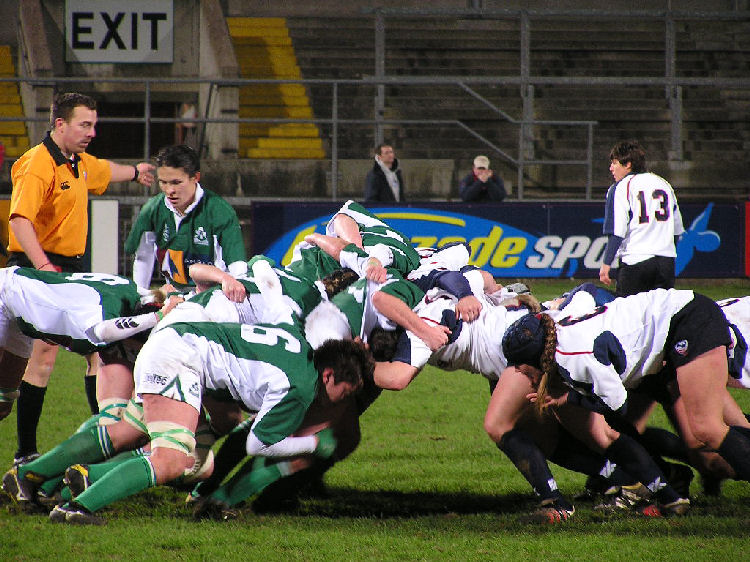 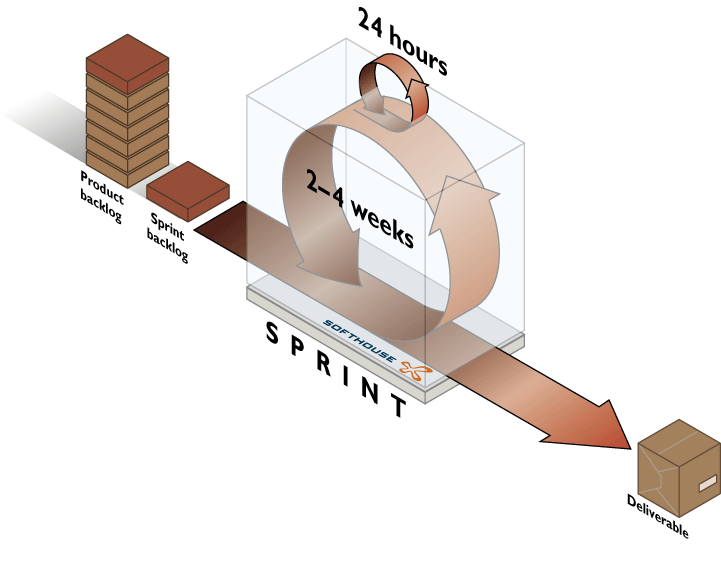 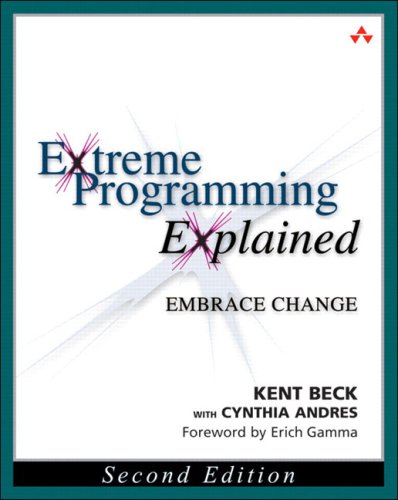 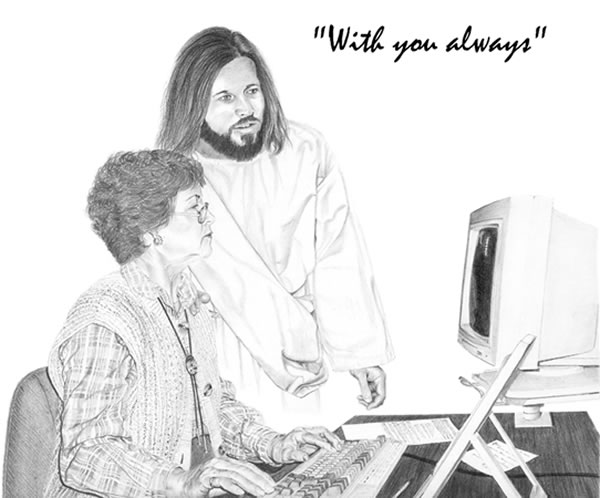 Introdução
Propósito:
Projeto de um estudo de caso 
modelos de avaliação para maturidade de métodos ágeis (Agile Assessment Method (AAS).

Verificar:
indicadores de qualidade de software de uma empresa estão diretamente relacionados aos resultados da aplicação destes métodos.
Introdução
MPS
prática nas empresas
aumento do valor agregado do produto
ROI

“Considera-se que um processo de desenvolvimento de software tradicional com qualidade é bem documentado e repetitivo [Stamelos & Sfetsos 2007]”.
Motivação
MPS’s Tradicionais
Foco na melhoria de qualidade do produto;
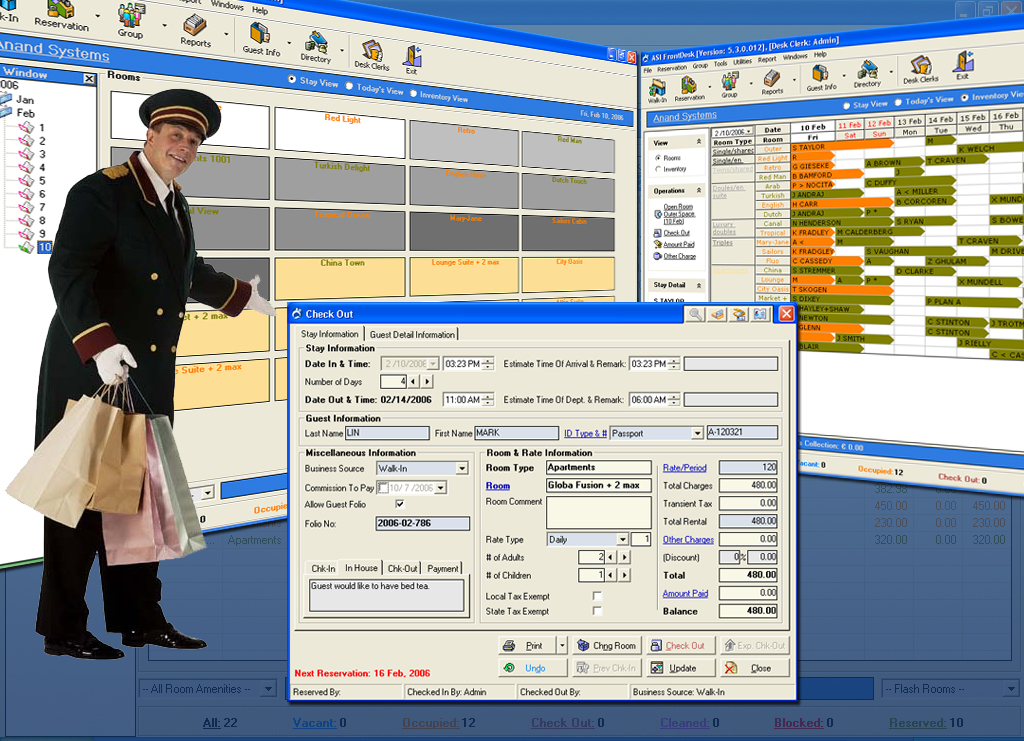 Motivação
MPS’s ágeis
Foco na melhoria de qualidade do processo;
Centrada no conhecimento da equipe de desenvolvimento;
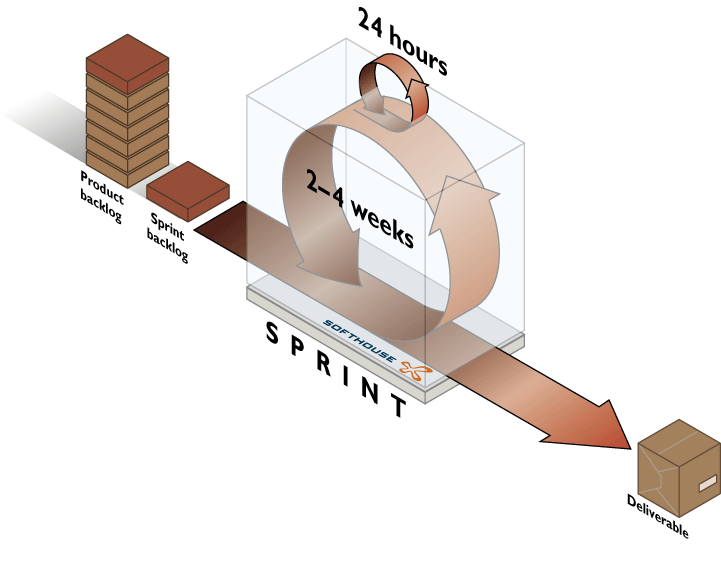 “Todos conhecem que o melhor caminho para a melhoria da produtividade e qualidade do software está no foco em pessoas”. Batch (1994)
Motivação
Benefícios da utilização de MPS

Redução no tempo de entrega do produto;


Redução de riscos e custos;


Aumento na produtividade e qualidade do produto pelas empresas de desenvolvimento de software;
Motivação
Pontos Negativos:

alto custo na eficácia das iniciativas de MPS;

pouca eficácia na melhora das práticas de desenvolvimento de software das organizações;

alto volume do esforço para implementá-las;

baixa visibilidade de resultados concretos com a sua utilização;
Motivação
Existem três formas de avaliação de MPS’s ágeis:
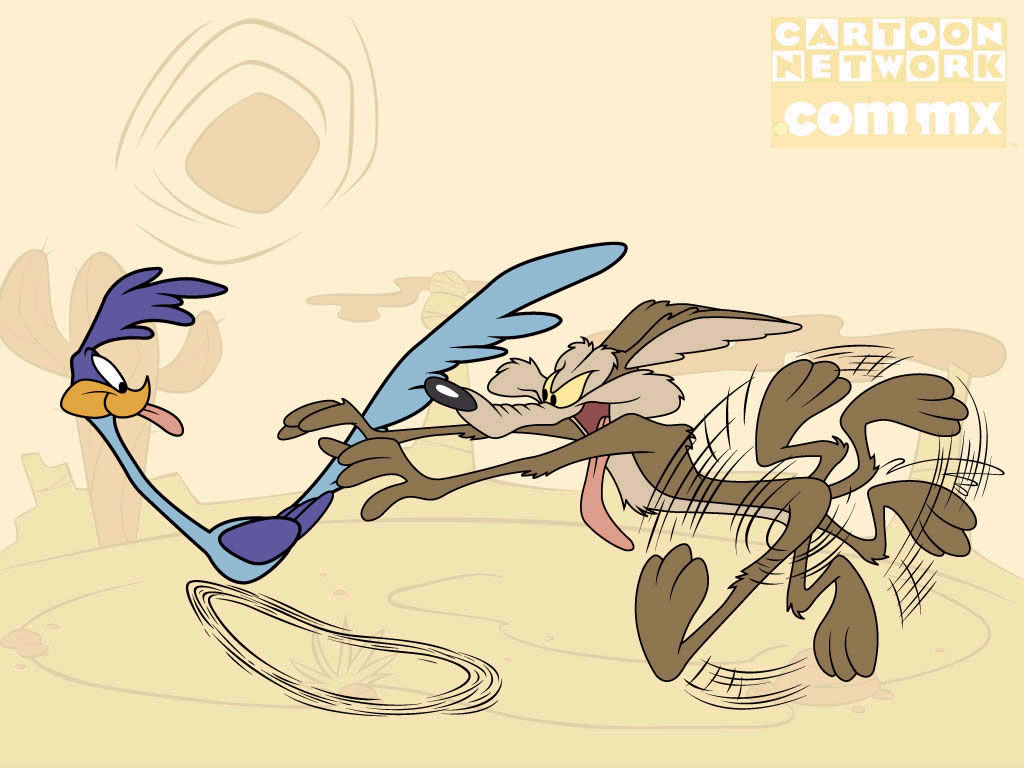 Motivação
MPS ágeis baseadas no comportamento de equipes
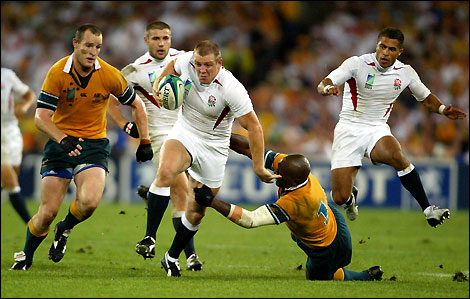 Motivação
MPS ágeis baseados em ferramentas de automação
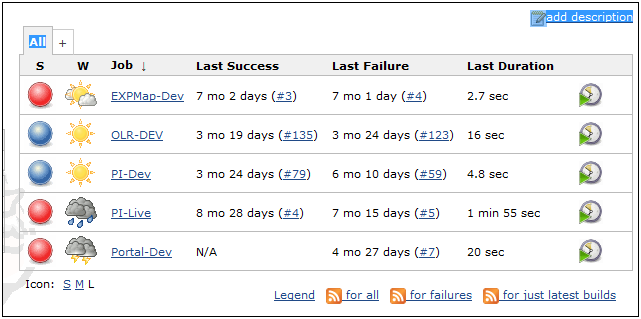 Motivação
Agile Assessment Methods (AAS)
Nokia Test: Where did it come from?
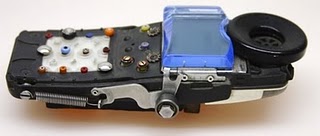 Comparative Agility
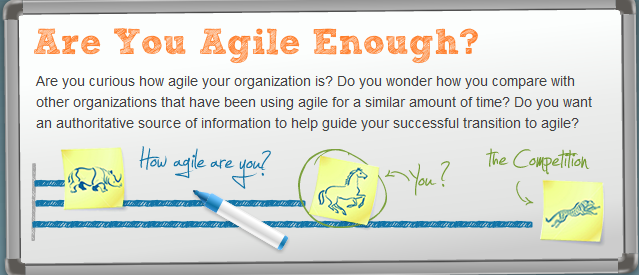 Objetivo
Verificar o registro de boa qualidade na avaliação destes métodos;
 E, relacionar aos indicadores de qualidade da(s) empresa(s) estudada(s).
Objetivo
Aplicar AAS em ambiente de desenvolvimento ágil avaliando seu impacto nas metodologias ágeis;

Averiguar se com a aplicação de AAS é possível verificar a maturidade de um processo de desenvolvimento ágil;

Verificar quais indicadores de qualidade de software de uma empresa estão diretamente relacionados aos resultados da aplicação de AAS
Trabalhos Relacionados
Continuação do trabalho de monografia;
SANTOS, D., ALEXANDRE,S.: Avaliando uma empresa de desenvolvimento de software ágil – Scrum, através da aplicação do Nokia Test e os Indicadores de Qualidade e Produtividade da Empresa Estudada

Projeto de Mestrado

Parte:
SANTANA, C., CAETANO, D., CERVIÑO, M., GUSMÃO, C.: Software Process Improvement in Agile Software Development. In: The proceedings of Workshop Brasileiro de Métodos Ágeis, p. 37 – 42, 2010.
Indicadores de qualidade e produtividade
O objetivo de um indicador é medir o que ocorreu na entrega de um produto.
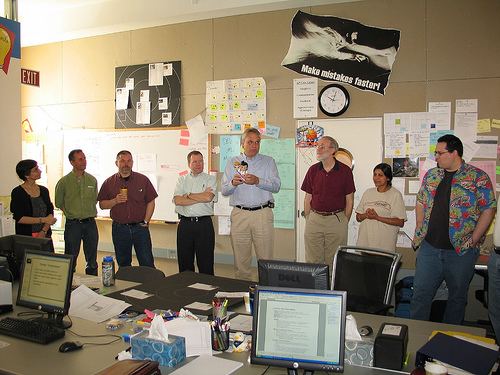 Indicadores de qualidade e produtividade
Para exemplificar os Indicadores de qualidade, vamos fazer uma divisão de 6 grupos;
Indicadores de qualidade e produtividade
Primeiro Grupo:
Avaliar o desvio do tamanho e esforço do projeto ao longo do desenvolvimento. 
Ex:
DTP (Desvio de Tamanho do Projeto)

DEP (Desvio de Esforço do Projeto)
Indicadores de qualidade e produtividade
Segundo Grupo:
Avaliar o desvio de esforço por tipo de atividade do projeto 
Ex:
ETA (Esforço por tipo de Atividade)
Indicadores de qualidade e produtividade
Terceiro Grupo:
avaliar a produtividade da equipe no desenvolvimento;
medir a quantidade de horas em que a equipe consome para realização de um requisito de complexidade baixa;
avaliar o nível de retrabalho em cada projeto
Ex:
VE (Velocidade da Equipe)

 RP (Índice de Retrabalho da Equipe)
Indicadores de qualidade e produtividade
Quarto Grupo:
 avaliar quantos testes falharam/tiveram sucesso nas builds ao longo do projeto;
avaliar  a duração dos builds gerados em um projeto
Ex:
TSB (Tendência de saúde pelas builds)

TTB (Tendência de Tempo de build)
Indicadores de qualidade e produtividade
Quinto Grupo:
avaliar a quantidade de erros reportados pelo cliente. 
Ex:
TEC (Tendência de erros reportados pelo Cliente)
Indicadores de qualidade e produtividade
Sexto Grupo:
avaliar o nível de não-conformidades nos projetos. 
Ex:
NNC (Nível de não-conformidades)
Métodos de verificação de aderência aos métodos ágeis
Uma necessidade urgente;
Conjunto de guias:
práticas e princípios ágeis sejam compatíveis com as avaliações de maturidade de processo padrão;t
um conjunto de normas para o reconhecimento de métodos ágeis pelos métodos tradicionais de avaliação de maturidade de processo.
CMMI, MPS.Br, ISO 15.504
Identificação e escolha dos melhores métodos a serem utilizados dentro das práticas organizacionais;
Métodos de verificação de aderência aos métodos ágeis
Aumentar o nível de agilidade de uma equipe de desenvolvimento de software

Falta de consenso sobre certificação e definição de um modelo de maturidade no contexto ágil;
porém existem métodos que avaliam os efeitos da adoção de metodologias ágeis
Métodos de verificação de aderência aos métodos ágeis
Nokia Test



Comparative Agility
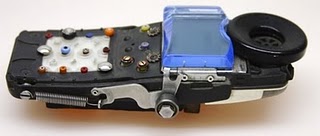 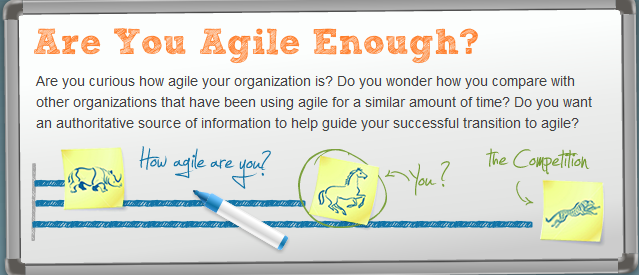 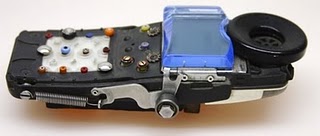 Nokia Test
Criado em 2005 por Bas Vodde, quando este estava treinando times Scrum na Nokia da Finlândia;

É baseado em práticas do Scrum;

Tem o objetivo avaliar se os membros da equipe estão com os conhecimentos em Scrum consolidados.
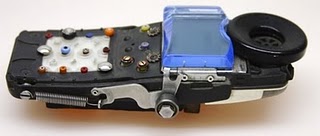 Nokia Teste
Consiste de 9 perguntas;
Cada uma valendo de 0 a 10;

E ao final o Nokia Mostra uma classificação do Scrum para as seguintes notas:
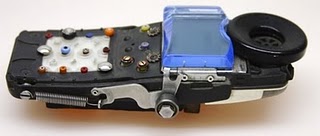 Nokia Test
ScrumButt –7 ou menos  - 0-35% ROI

Pretty Good Scrum – 8 pontos - 150-200% ROI

Good Scrum – 9 pontos - 300% ROI

Great Scrum Annual – 10 pontos - 400% ROI
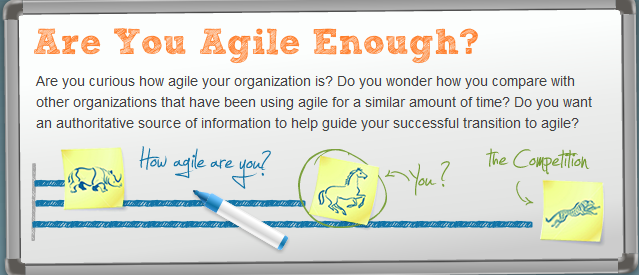 Comparative Agility
Criado por Kenny Rubin e Mike Cohn (2007);

Baseado em um simples, porém poderoso, conceito de determinar o quão bom uma companhia é boa em relação aos seus competidores;

Times ágeis e organizações procuram sempre fazer o melhor em relação aos seus competidores, e seu próprio passado;
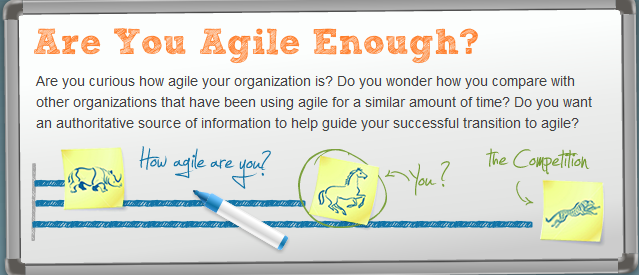 Comparative Agility
Usando o Comparative Agility, é possível comparar equipes de desenvolvimento, projetos, ou organizações com:

O conjunto total de respostas coletadas; respostas de organizações da mesma indústria;

 Respostas de tipos similares de projetos, por exemplo: softwares comerciais, sistemas web, entre outros;

Respostas de projetos com mesmo tamanho de experiência em desenvolvimento ágil.
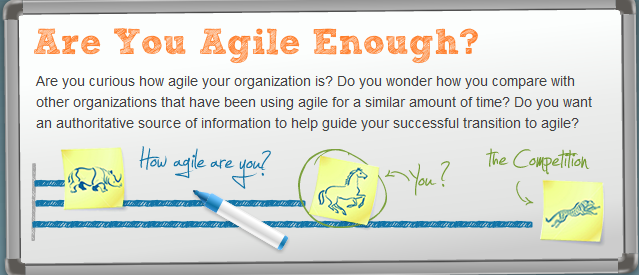 Comparative Agility
Existem aproximadamente 100 questões no Compative Agility.
Divididas em sete dimenções:

Trabalho em equipe;
 Requisitos;
Planejamento;
Práticas técnicas;
Qualidade;
Cultura;
Criação de conhecimento.
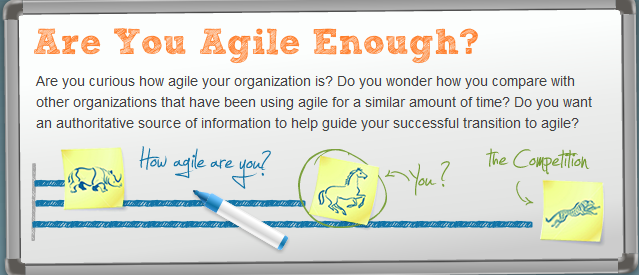 Comparative Agility
Perguntas são respondidas na escala de Likert:

Verdadeiro;

Mais verdadeiro do que falso;

Nem verdadeiro nem falso;

Mais falso do que verdadeiro;

Falso.
A pontuação começa em -2 (pior cenário) até 2 (melhor cenário).
Ameaças a validade da pesquisa
Não execução do estudo de caso

Não liberação dos dados internos para a pesquisa

Disponibilidade dos profissionais

Preenchimento equivocado do questionário
Metodologia
Como correlacionar os resultados coletados pelos métodos de verificação de aderência aos métodos ágeis com os indicadores de qualidade das empresas de desenvolvimento de software?

Métodos de Coleta

Análise dos Dados
Definição do Tipo de Amostra;
Escolher a distribuição estatística;
Software estatístico R2.
Conclusões
Os resultados das aplicações das ferramentas de AAS não são totalmente conclusivos em relação à maturidade de um processo ágil.
Conclusões
CONTUDO...
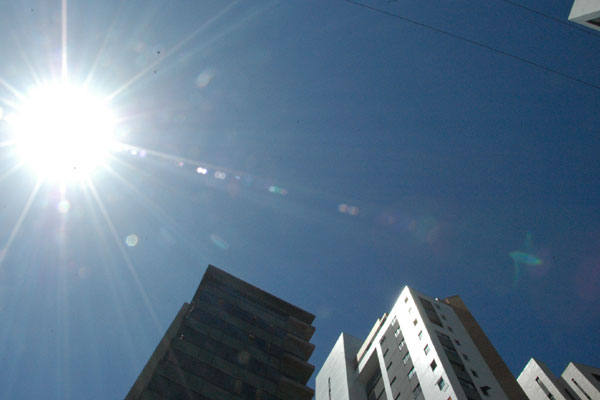 Conclusões
Caso seja encontrado uma correlação entre os indicadores de qualidade de uma empresa de software com os resultados destas avaliações:
modelo utilizado por empresas que desejem avaliar o nível de maturidade de seus processos ágeis;
Restringido Inicialmente ao Estudo de Caso.
dados referenciais para empresas que desejem utilizar melhoria de processo de software em métodos ágeis
Conclusões
A aplicação destas ferramentas pode tornar-se favorável.
Empresas que estão adotando métodos ágeis;

Adoção crescente;

E ainda, existem empresas que desejam utilizar metodologias ágeis, mas estão temerosas.
pelo fato de não poderem medir quantitativamente o processo, bem como por não ter um guia de como adotar métodos ágeis.
Trabalhos Futuros
Preparação do Estudo de Caso

 Aplicação do Estudo de Caso

Análise dos resultados
Dúvidas
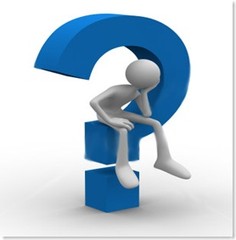